A Down to Earth Solution to Calculating Specific Gravity
Group 20:  “J-Head”
GNG1103
Ethan, Dina, Jean, Haolin, Anmol
[Speaker Notes: Add team name, class code, member names]
The Problem Being Solved
The objective of our device is to calculate the specific gravity of the wort in the transfer pipe and fermentation tank at the Beyond the Pale Brewery.
The client specifically wanted a device that could digitally calculate the specific gravity, log and graph the data, and do so with a 5% margin of accuracy at 10 second intervals.  This device also had to be affordable for the brewery.
[Speaker Notes: Add what the client wanted specifically: Check specific gravity every 10 seconds. Have comparison to what is out there: the current solution is to take a sample manually and it will take 10 min.]
Real Life Testing
Placing our pressure sensor inside a cup with room temperature water, we were able to transfer specific gravity measurements straight to our mobile devices.
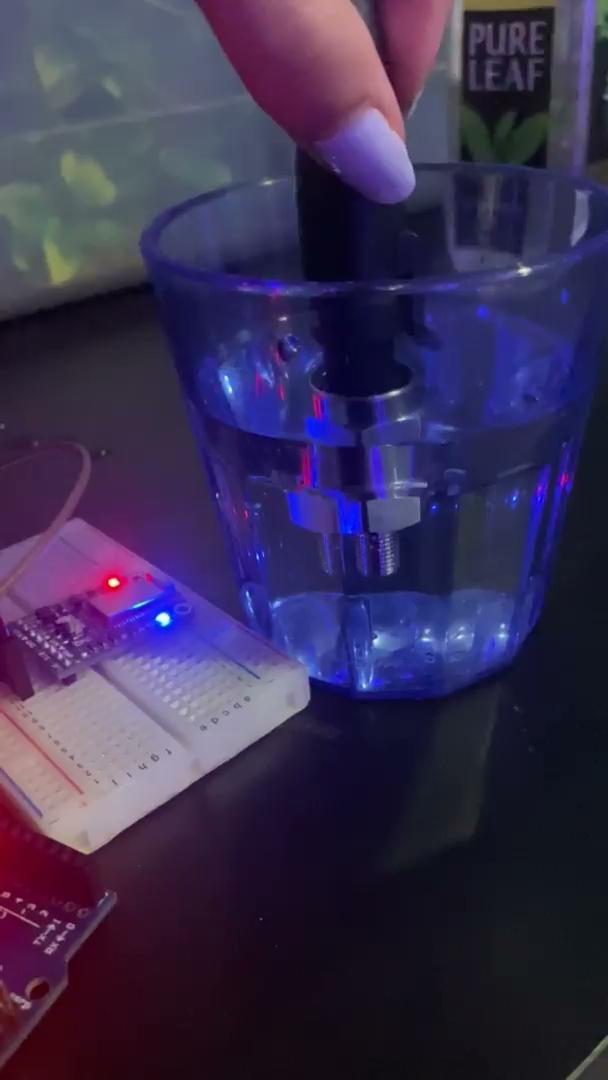 What we Have
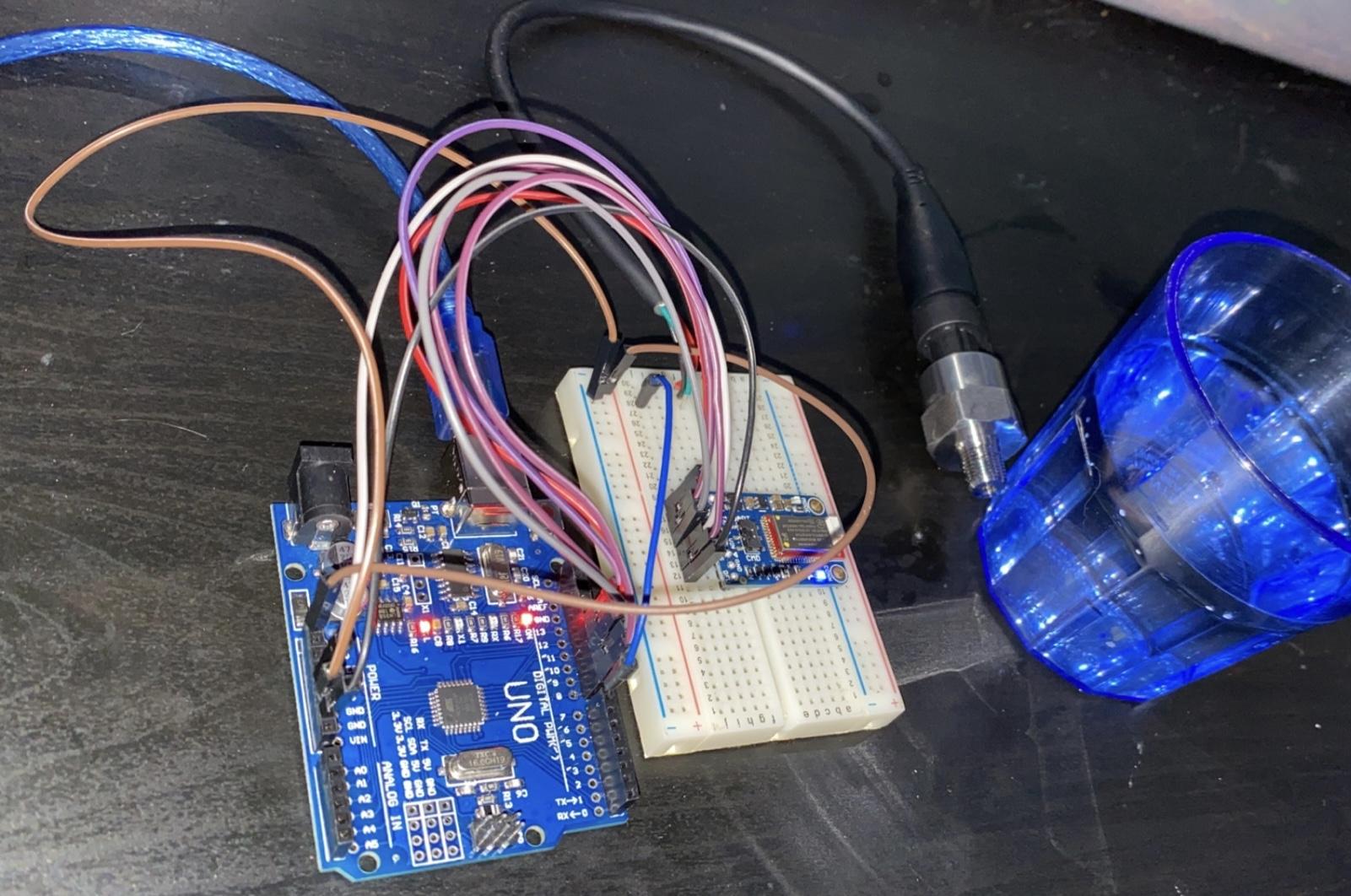 Pressure sensor

Bluetooth output

Code & formulas

Software to control the device and display the data

Affordability
[Speaker Notes: Talk about solving shanes problems, industry lacking. 
With all this components, we can solve shanes problem. (more details next slides)
Efficient and cost effective.]
How it works
Hardware and Software
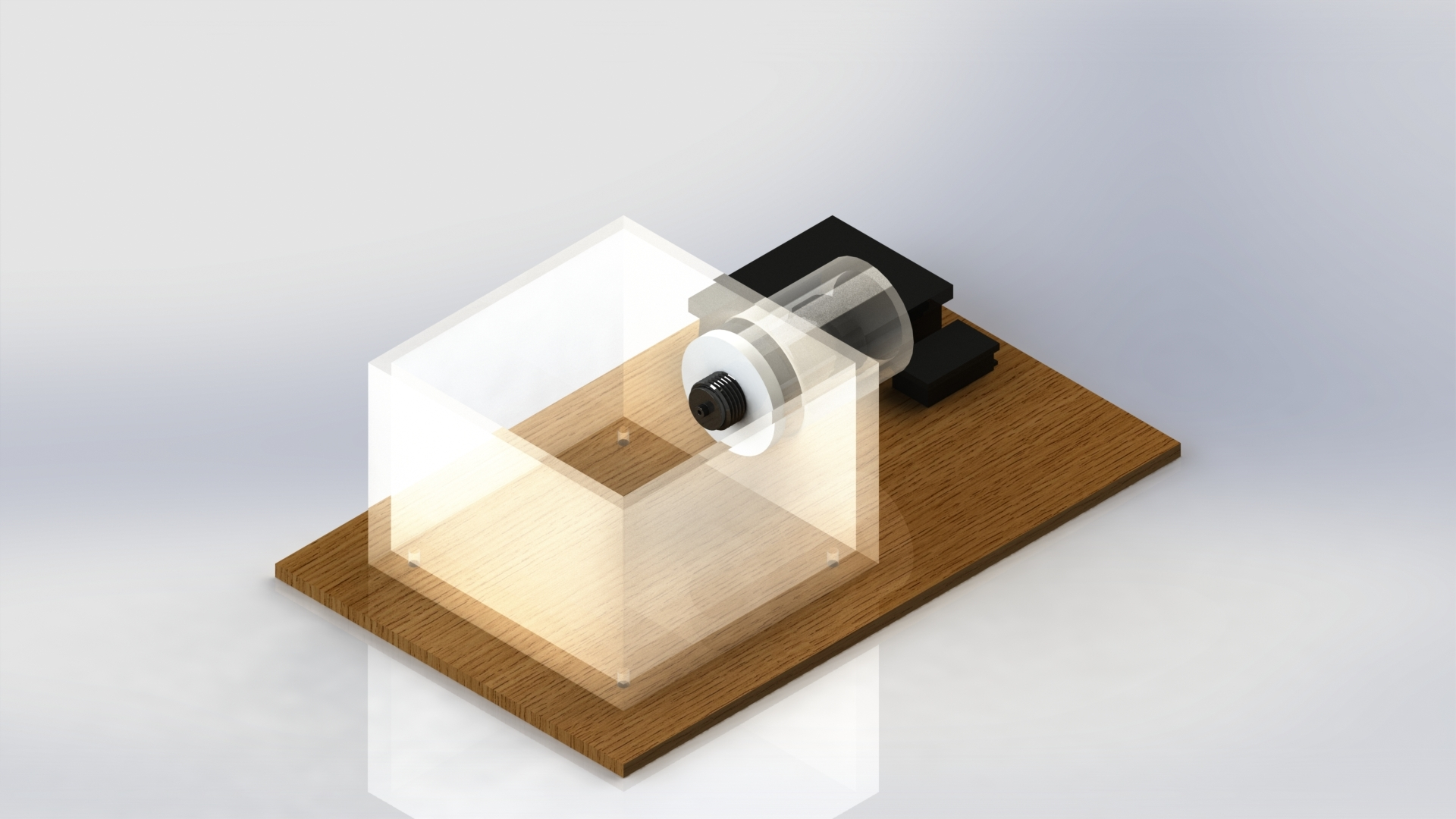 What does each part do…
Data received from the sensors and user’s input 
Calculations done by computer
Display results and graph on the user interface page
Future Improvements
Create a physical UI
Switch from a breadboard to protoboard
Have a food grade pressure sensor
Questions?